Лекция 4. Стандарт 802.11 (WiFi). Уровень доступа к среде
Стек протоколов IEEE 802.11.
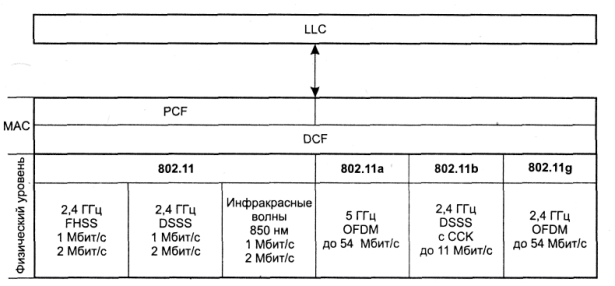 Уровень доступа к среде стандарта 802.11

В сетях 802.11 уровень MAC обеспечивает два режима доступа к разделяемой:

распределенный режим DCF (Distributed Coordination Function); 
централизованный режим PCF (Point Coordination Function).
Распределенный режим доступа DCF
    Метод множественного доступа с контролем несущей и предотвращением коллизий (Carrier Sense Multiple Access with Collision Avoidance - CSMA/CA)
     Стандарт IEEE 802.11 предусматривает два механизма контроля активности в канале (обнаружения несущей): физический и виртуальный
     Номер слота выбирается как случайное целое число, равномерно распределенное в интервале [0, CW], где "CW" означает "Contention Window" (конкурентное окно).
служебный кадр RTS (Request To Send - запрос на передачу

служебный кадр CTS (Clear To Send - свободна для передачи)
Централизованный режим доступа PCF
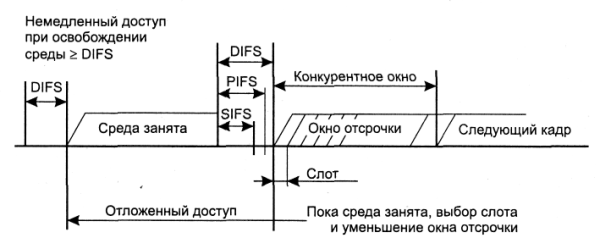 короткий межкадровый интервал (Short IFS - SIFS);
 
межкадровый интервал режима PCF (PIFS);
 
межкадровый интервал режима DCF (DIFS).
Формат кадра MAC IEEE 802.11
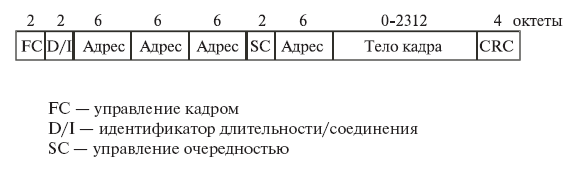 Поле управления кадром
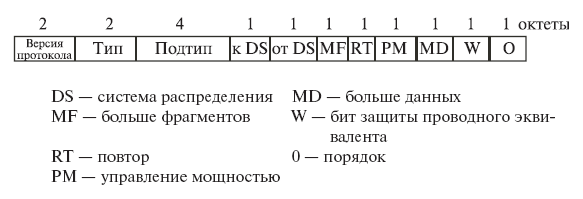